Instrumentos musicales
Colegio Aurora de Chile
    Educación Musical
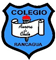 Semana 5
Profesor: Felipe Pérez Parra 
Consultas: musicaauroradechile@gmail.com
No es necesario imprimir este POWER POINT
¡Iniciemos!
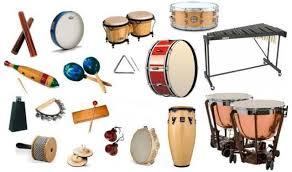 Observa la imagen y responde oralmente 
(sociabiliza con alguien de tu familia):

¿ Que observas en la imagen?
¿ Que tienen en común estos instrumentos?
Identifica y nombra los instrumentos (solo los que conoces)
Objetivo
Contenido escrito en el cuaderno
Conocer y clasificar instrumentos musicales de percusión por medio de videos y entrenamiento auditivo.
Ruta de aprendizaje
Instrumentos de percusión
Los instrumentos de percusión son un tipo de instrumento musical cuyo sonido se origina golpeándolos o agitándolos con la mano, un badajo, baqueta o varilla sobre una superficie membranosa, metálica o de madera.
Contenido escrito en el cuaderno
Observa el siguiente video
https://www.youtube.com/watch?v=Ag0kNzNTWL0
No olvides usar audífonos
Elaboremos un listado de instrumentos de percusión (según video)
Contenido escrito en el cuaderno
Actividad
Busca en YouTube una interpretación musical con instrumento de percusión
¿Qué es una interpretación?
Es una persona que ejecuta una pieza musical bajo sus propios estándares y conocimientos.
Ejemplo
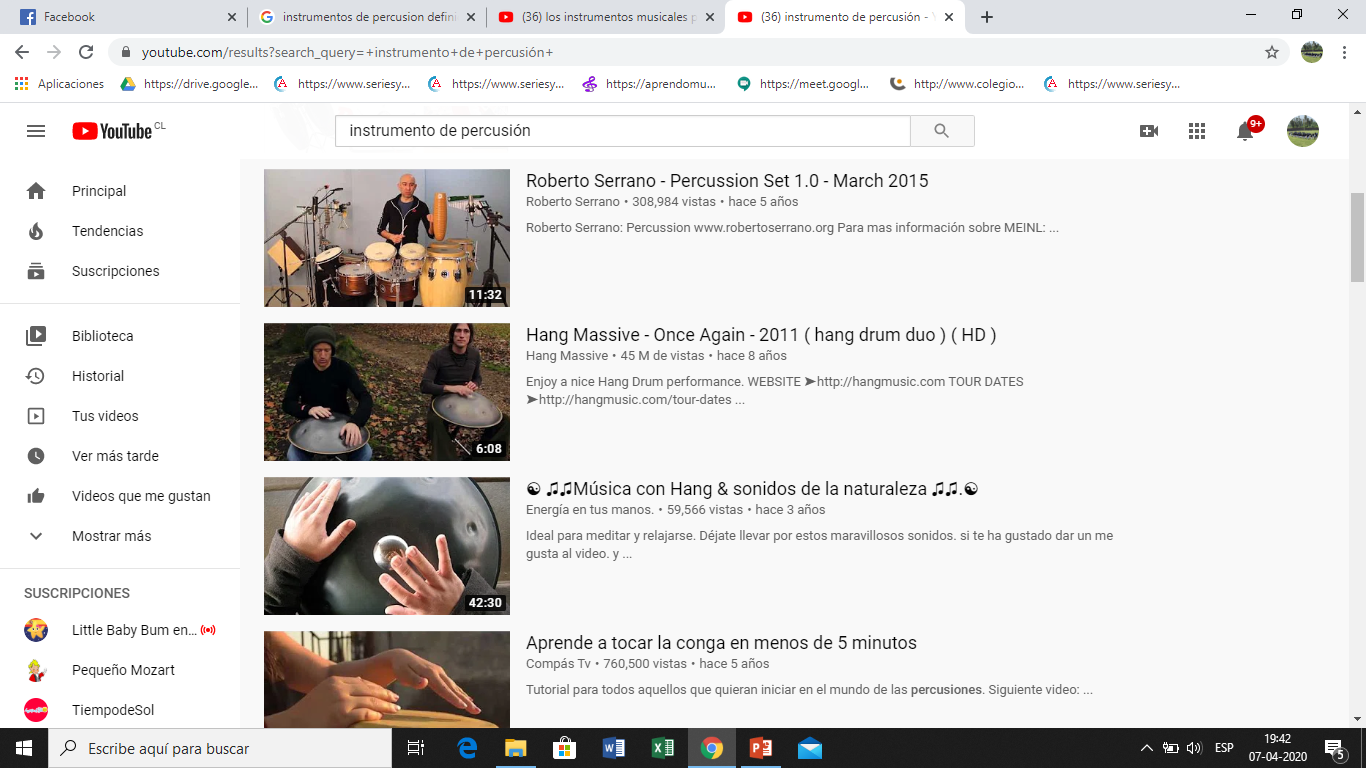 No olvides usar audífonos
Sociabiliza con alguien de tu familia
¿Qué te pareció el video? 
¿ Te gustó el instrumento musical? ¿Por qué?
No es necesario escribir
Actividad
Dibuja y pinta tu instrumento de percusión favorito (tamaño adecuado a la hoja)
Contenido escrito en el cuaderno
Cierre: observa el siguiente Video
https://www.youtube.com/watch?v=g7UmmPh3V6A
No olvides usar audífonos
CONSULTAS:
No olvides que cualquier consulta de la asignatura será respondida a la brevedad en el correo 


musicaauroradechile@gmail.com
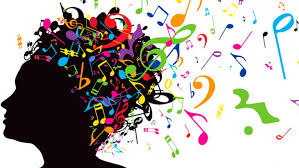